Gencho stoev“THE Price of gold”
[Speaker Notes: NOTE:
To change the  image on this slide, select the picture and delete it. Then click the Pictures icon in the placeholder to insert your own image.]
Gencho Stoev, the first winner of the big all-Balkan literary award Hemus
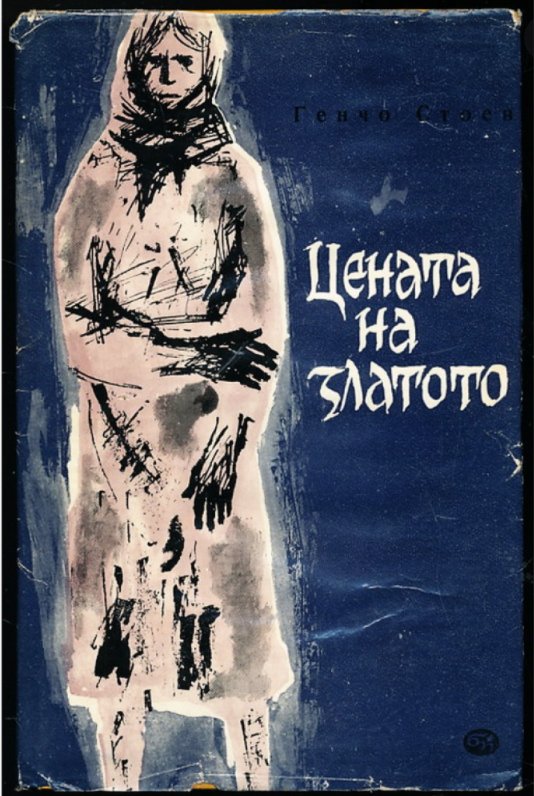 the Balkan Nobel Prize, presented to him by the Minister of Culture of Greece personally on December 16, 2000 in Thessaloniki, for his novel The Price of Gold.
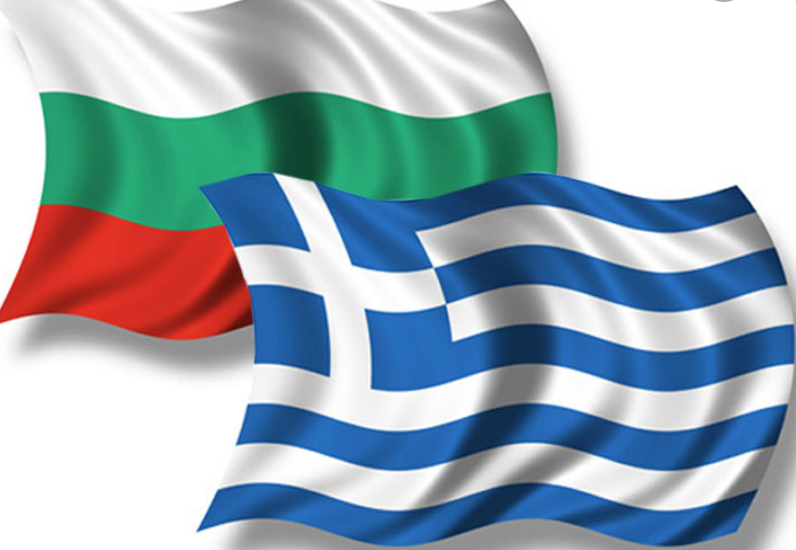 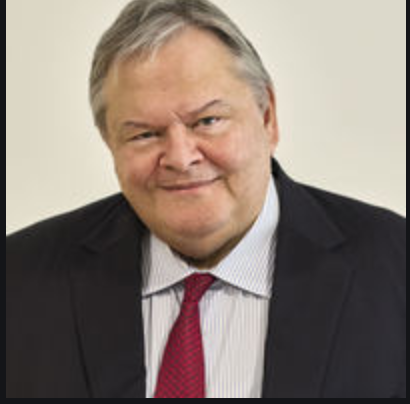 KOSTAS SIAPERAS, the Greek translator
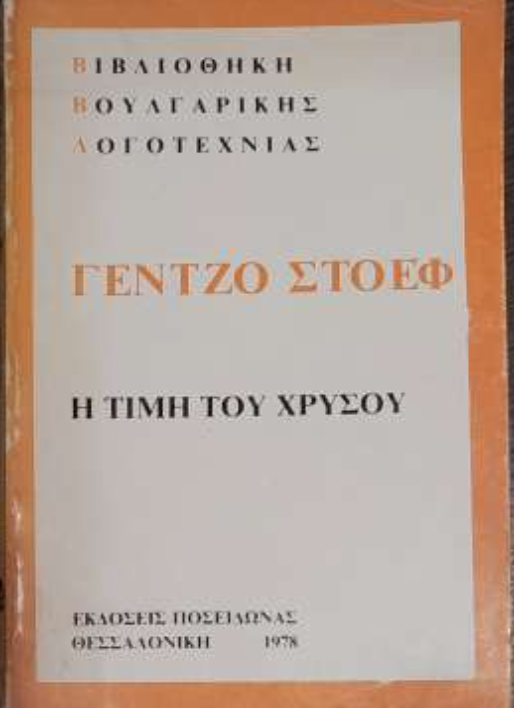 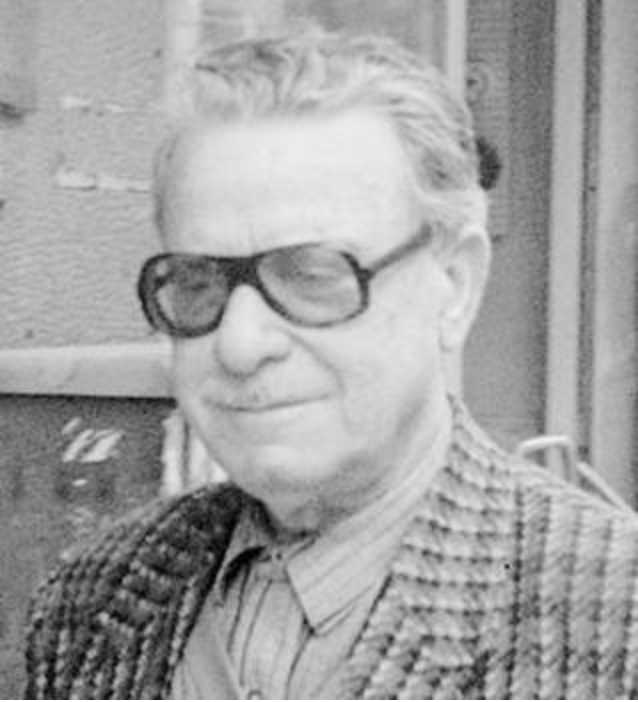 GENCHO STOEV, the anti-conformist
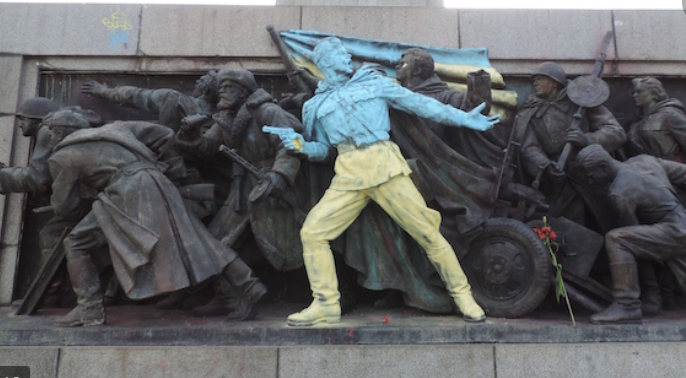 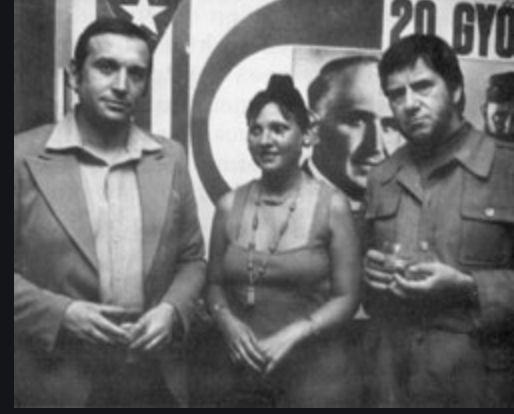 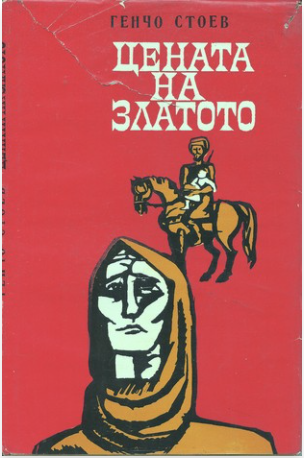 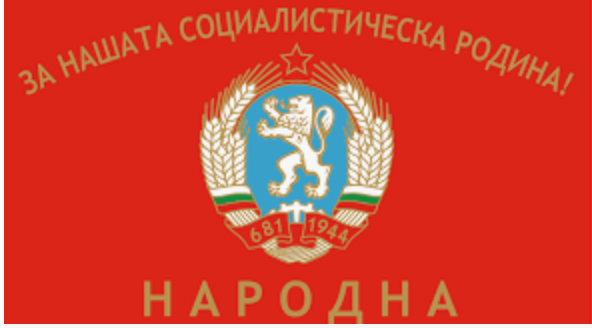 PERYSHTITSA, nest of heroes
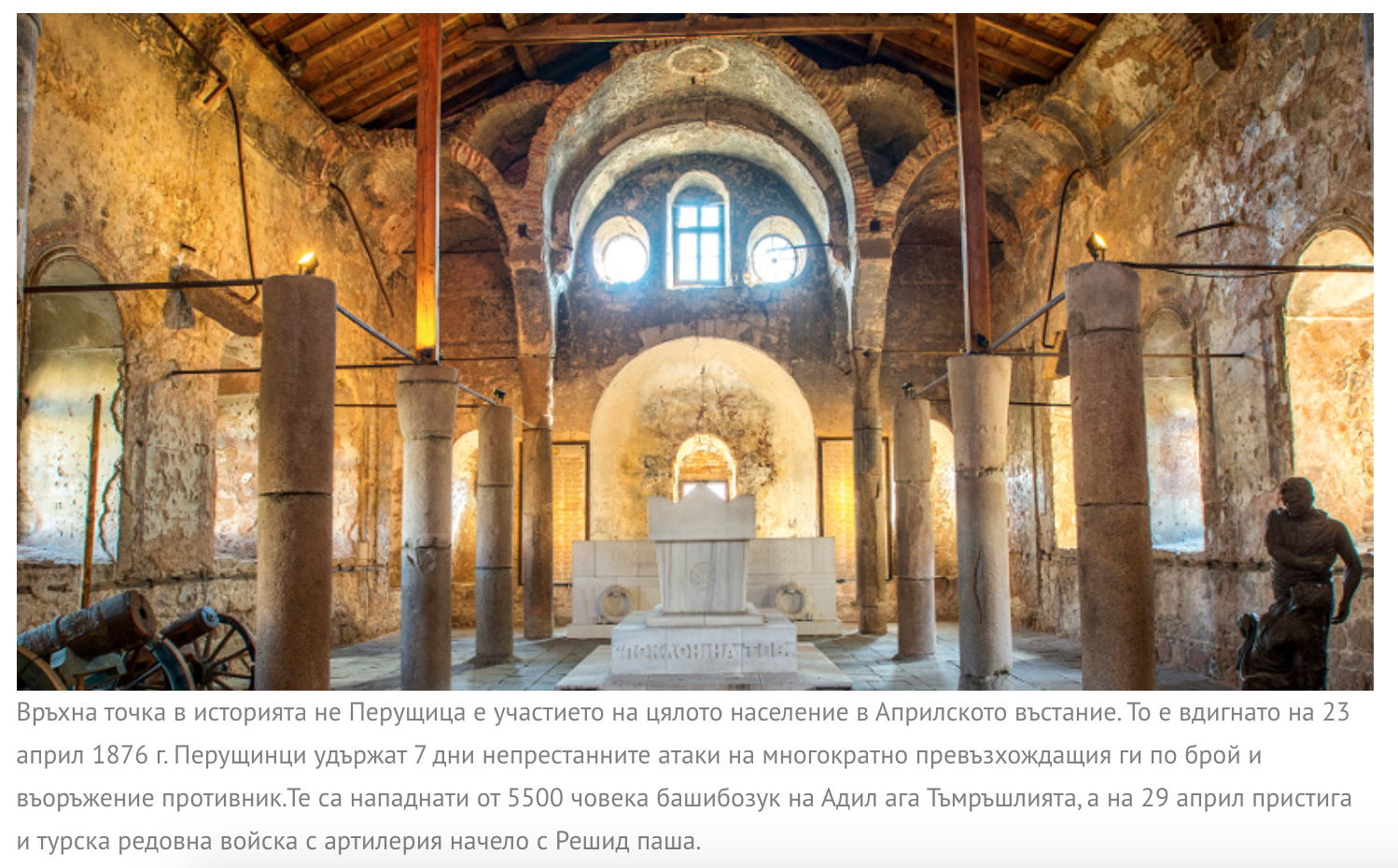 THE APRIL UPRISING OF 1876
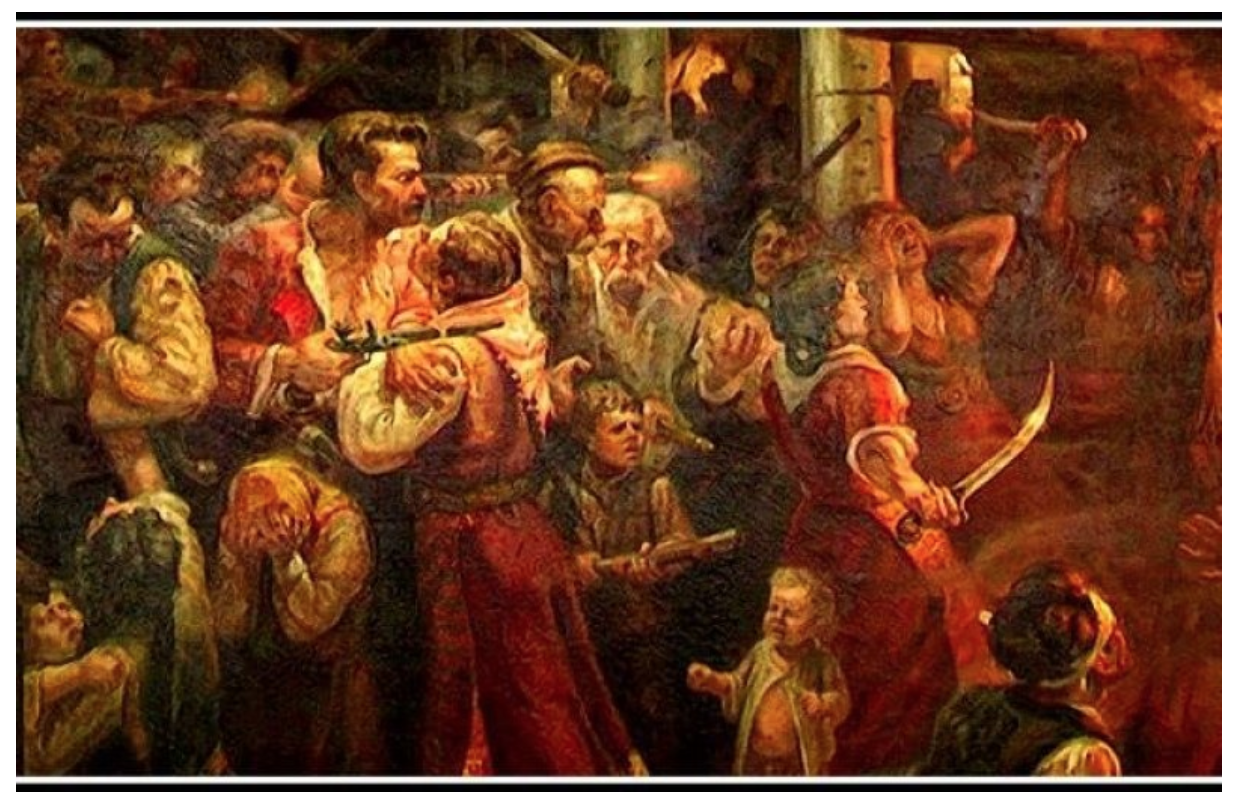 Heroism and tragedy in the April epic
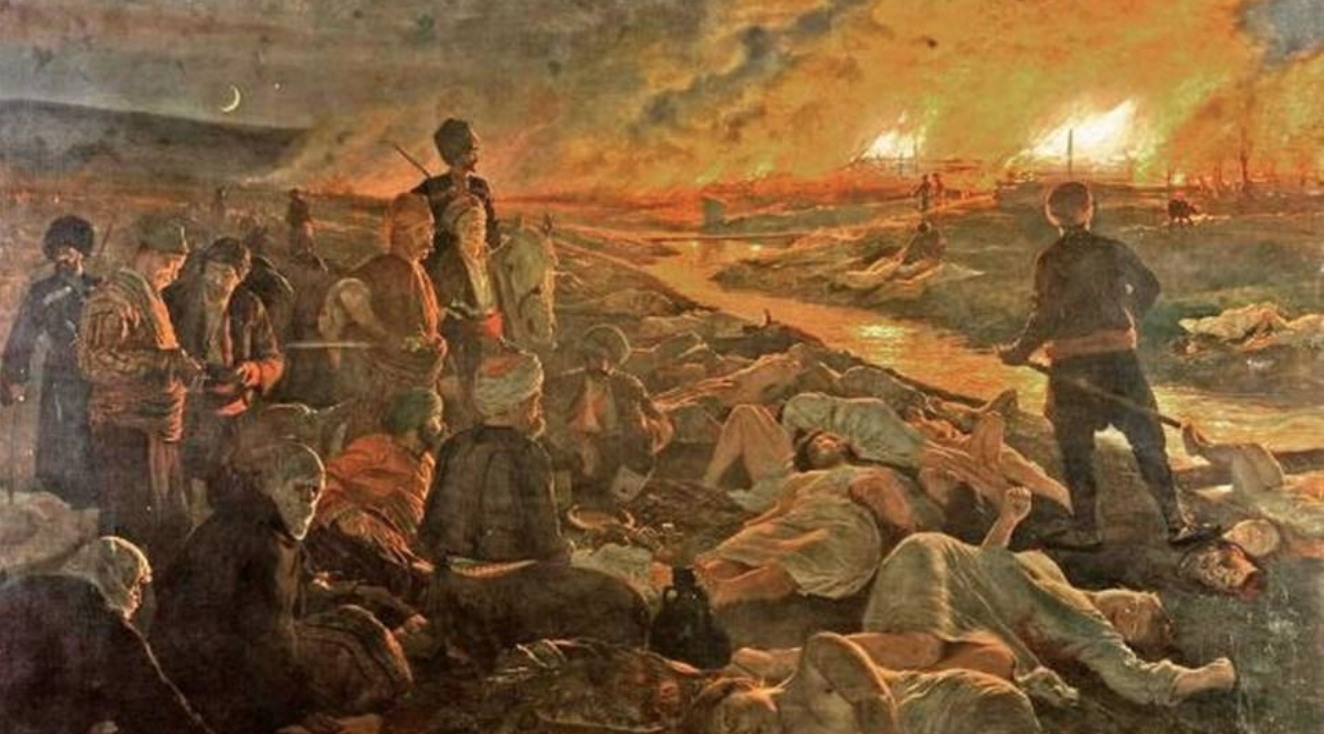 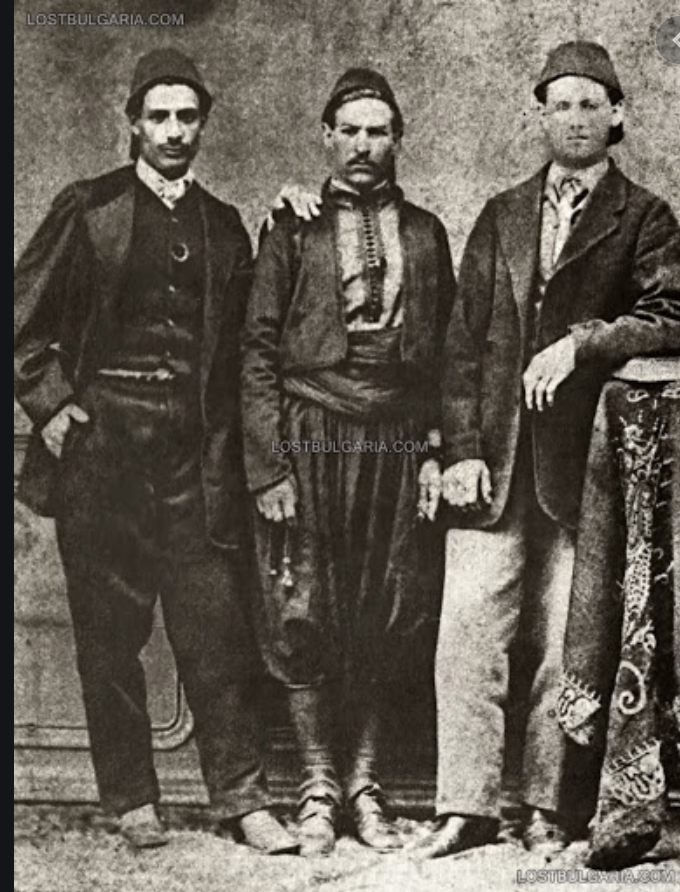 THE PRICE OF FREEDOM
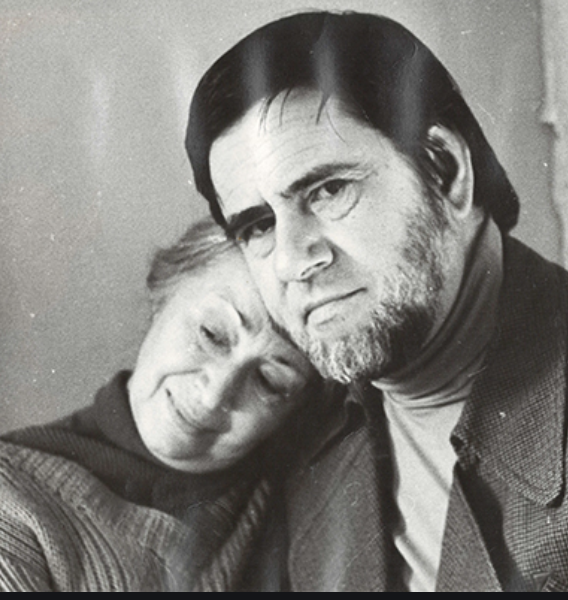 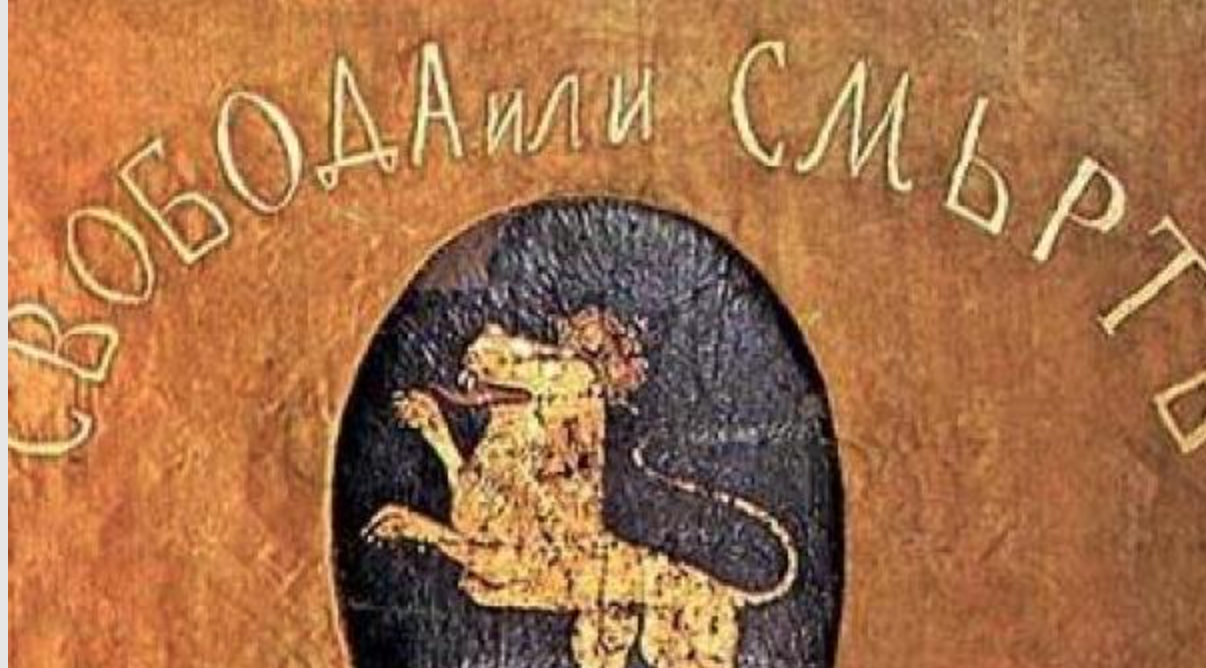 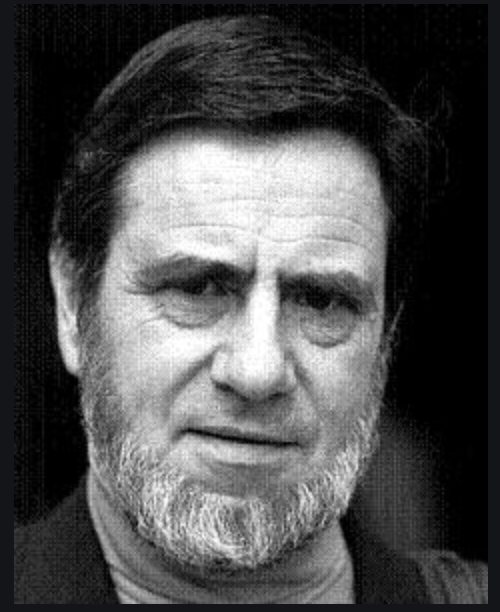 the price of   dignity
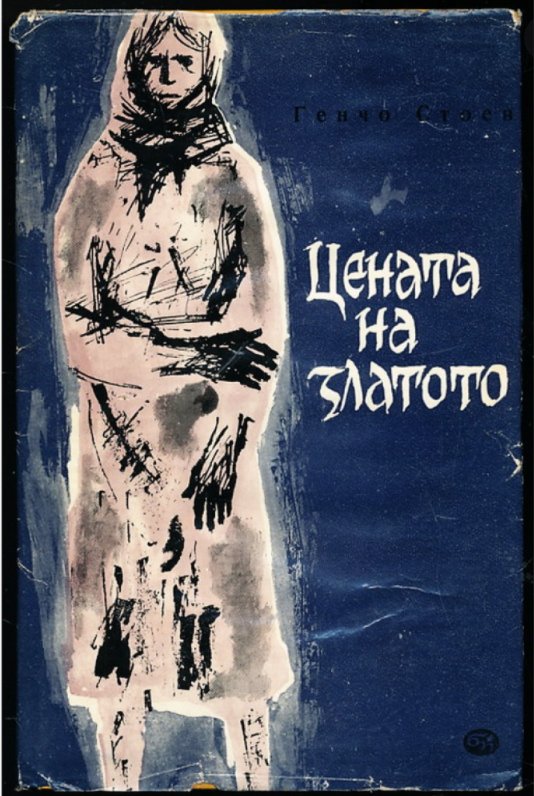